Fig. 1 Mean values of home-range size (m2) for males (n = 5) and females (n = 6) of Ctenomys talarum, ...
J Mammal, Volume 87, Issue 6, 29 December 2006, Pages 1183–1191, https://doi.org/10.1644/05-MAMM-A-386R1.1
The content of this slide may be subject to copyright: please see the slide notes for details.
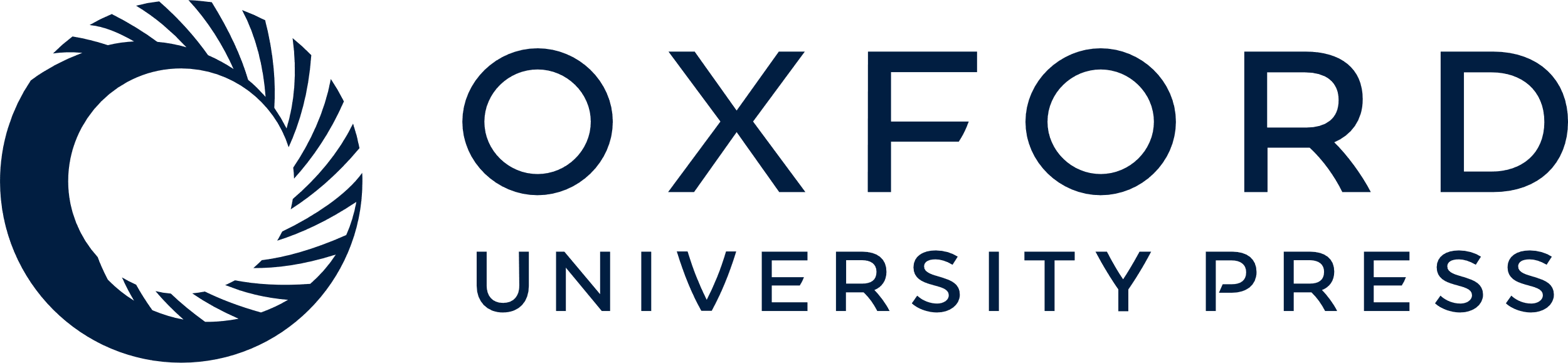 [Speaker Notes: Fig. 1 Mean values of home-range size (m2) for males (n = 5) and females (n = 6) of Ctenomys talarum, estimated by adaptive kernel (AK—Worton 1989) and minimum convex polygon (MCP— Mohr 1947) methods. Asterisks (*) denote statistical differences between sexes for the same home-range estimation method (P < 0.05). Values are means + SD.


Unless provided in the caption above, the following copyright applies to the content of this slide: © 2006 American Society of Mammalogists]